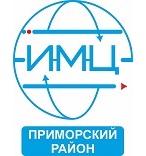 Районное методическое объединениепреподавателей – организаторов ОБЗР18 сентября 2024 г.Переход на ОБЗР: что ожидать школе и учителям
Информационно-методический центр Приморского района Санкт-Петербурга
Курсы по ОБЗР (теория)
1. Сертификаты в за окончание теоретической части курсов готовы. 
В настоящий момент идет внесение сведений в ФИС ФРДО;
2. Другие он-лайн курсы не учитываются для допуска к практической части курсов;
3. ВСЕ, кто не проходил теоретическую часть курсов, СРОЧНО связываются с АППО и  записываются на курс «Методические основания изучения курса «Основы безопасности и защиты Родины» с 17.09.2024 по 10.12.2024 по вторникам с 15.00 до 19.00.
Курсы по ОБЗР (практика)
В Санкт-Петербурге практическая часть курсов проводятся с 07.10.2024 по 30.10.2024. в шесть 
	потоков. Точные даты прохождения курсов Приморского района будут известны после 26.09.2024. 
Первый блок практики 3 дня подряд. 1 и 2 день на базе УМЦ «Авангард» ДОСААФ России
	(ул. Афонская, д. 5) с 14.00 до 18.50. 3 день на базе Главного управления МЧС России по 
	Санкт-Петербургу (ул. Инженерная, д. 12), первый поток 10.00 – 13.10, второй поток 14.00 – 17.10.
Второй блок практики – 1 день (28, 29, 30) на базе школы (один из двух адресов). Или ГБОУ №332 
	Невского района (Товарищеский пр. д. 10, к. 2) с 09.00 до 13.50, или ГБОУ 193 Центрального района 
	(Гродненский пер. 8) с 15.00 до 19.30.
ВСОШ по ОБЗР ШКОЛЬНЫЙ ЭТАП
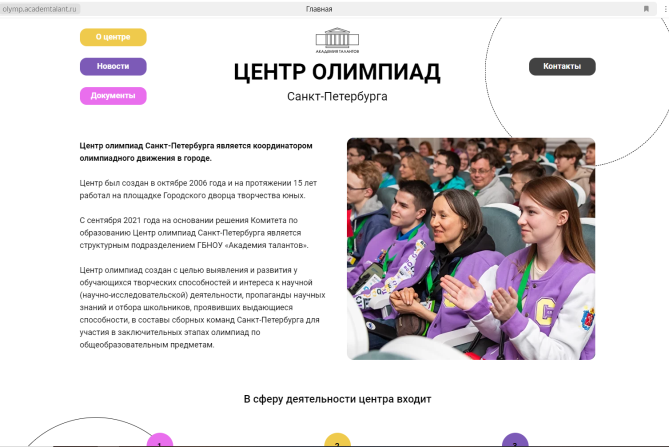 https://olymp.academtalant.ru/
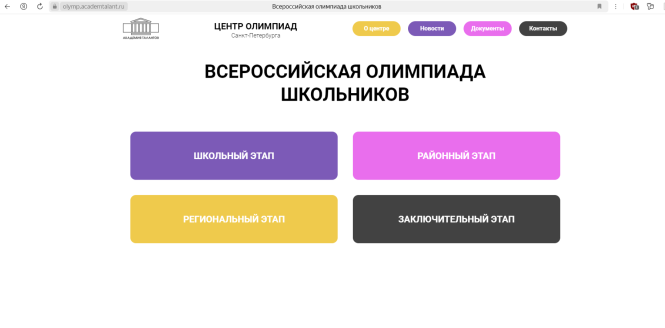 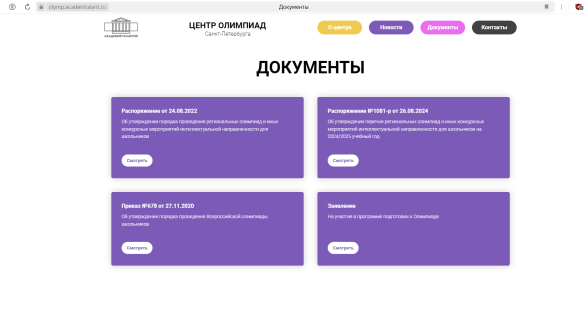 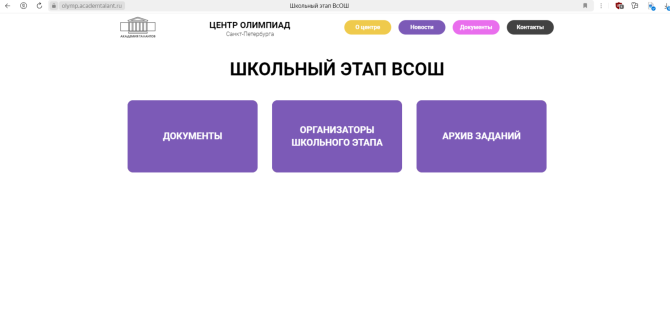 ВСОШ по ОБЗР ШКОЛЬНЫЙ ЭТАП
Все участники должны быть внесены на портал «Олимпиадное 
движение» до начала школьного этапа!!!!! Даже победители и призеры! 
7-е классы ВСЕ начинают со школьного этапа (Призеры и победители прошлого года могут быть только в «Региональной олимпиаде»).
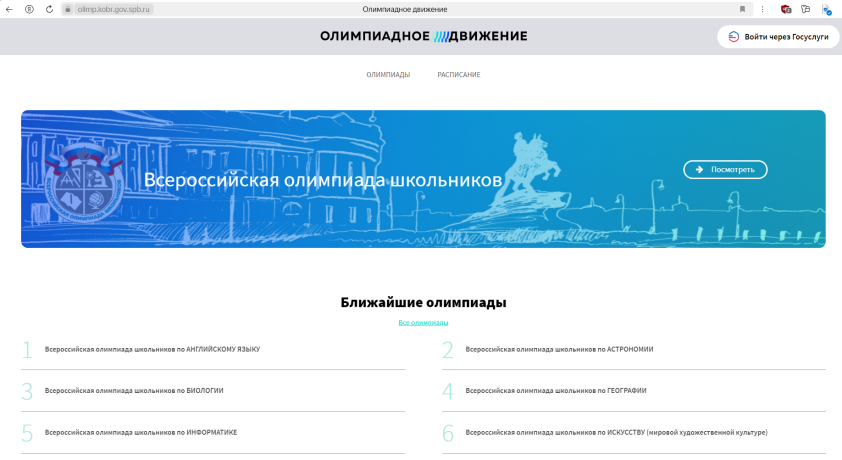 Это ответственность образовательного учреждения
ВСОШ по ОБЗР ШКОЛЬНЫЙ ЭТАП
Олимпиада проводится 11 октября 2024 года, начало в 15.00.
Оргмодель проведения будет опубликована не позднее, чем за 15 дней до проведения олимпиады.
Задания на школьный этап составляет Городская предметно-методическая комиссия.
Чек-лист для школ:
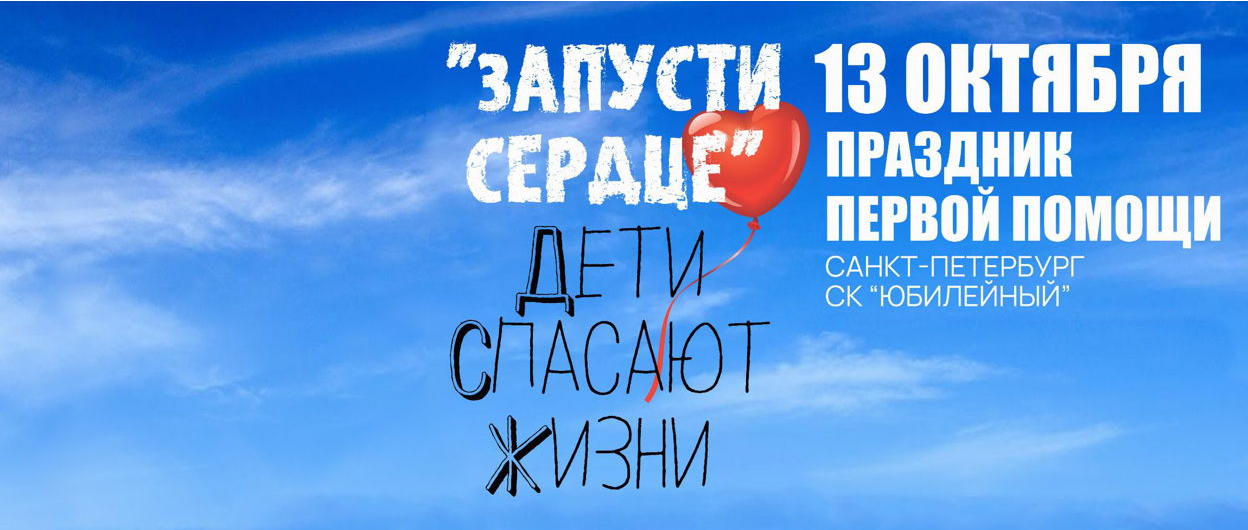 Цель проекта – массовое обучение взрослых и детей навыкам оказания первой помощи под лозунгом «Любой человек может спасти жизнь! Все, что для этого нужно, – это две руки!». Актуальность проекта обусловлена большим количеством потенциально предотвратимых случаев смерти среди взрослых и детей, в том числе, во время занятий физической культурой и спортом.ВХОД БЕСПЛАТНЫЙ ПО БИЛЕТАМ!ОБЯЗАТЕЛЬНАЯ РЕГИСТРАЦИЯ - по ссылке 
https://spbropp.timepad.ru/event/2944545/ ВНИМАНИЕ! При регистрации Вы выбираете только желаемую трибуну для размещения. Внутри трибуны рассадка свободная!
Методическая помощь 
в сопровождении уроков ОБЗР
https://oblakoz.ru/
НУЖНО СДЕЛАТЬ
Заполнить сведения о преподавателях-организаторах ОБЗР до 20 сентября 2024 г.
Выбрать сроки проведения открытого урока с сотрудником ВДПО до 20 сентября 2024 г.
До 30 сентября получить согласование на должность в военкомате (вторник, четверг) пр. Сизова, д. 24
Выбрать дату проведения открытого урока с сотрудником военкомата
СПАСИБО ЗА ВНИМАНИЕ